УПРАВЛЕНИЕ ФЕДЕРАЛЬНОЙ НАЛОГОВОЙ СЛУЖБЫ ПО САРАТОВСКОЙ ОБЛАСТИ
Начальник отдела налогообложения доходов физических лиц и администрирования страховых взносов Борзов Александр ВикторовичИзменения налогового законодательства в части администрирования налога на доходы физических лиц и страховых взносов
Основные изменения законодательства по администрированию НДФЛ
2
Основные изменения законодательства по администрированию страховых взносов
3
Работа налоговых органов по сокращению налогового разрыва
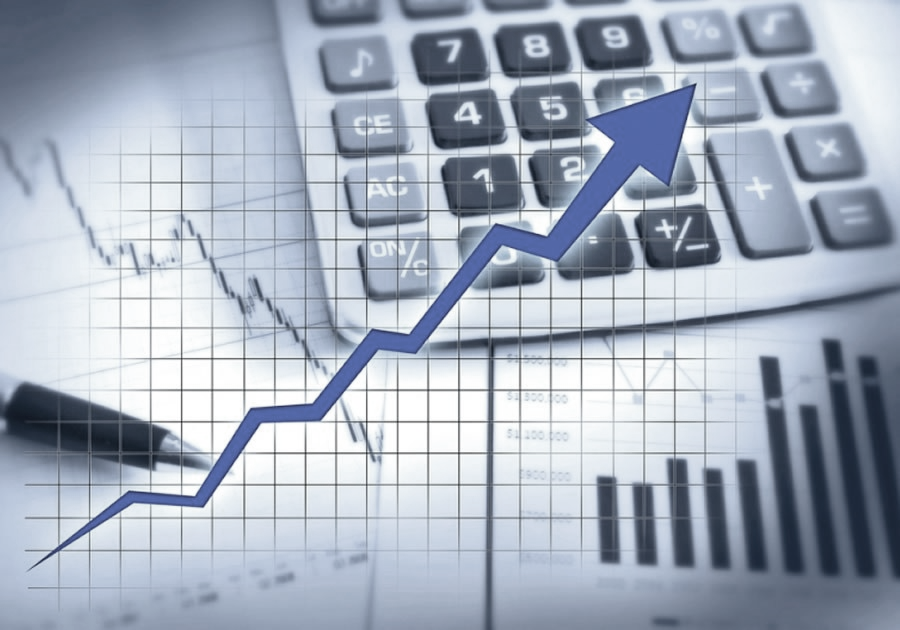 Уточнение налоговых обязательств
Уточнение налоговых обязательств
Рост налоговой базы
Проведение комиссий по легализации налоговой базы
Проведение комиссий по легализации налоговой базы
Анализ организаций с низкой налоговой нагрузкой
Анализ организаций с низкой налоговой нагрузкой
Отбор организаций, формирующих налоговый разрыв
Отбор организаций, формирующих налоговый разрыв
Рост поступлений НДФЛ и страховых взносов
РЕЗУЛЬТАТ
Доначисление НДФЛ и страховых взносов
Назначение налоговых проверок
4
Принцип единства налогов и сборов
Принцип законности налогообложения
Принцип всеобщности равенства налогообложения
Принцип единства экономического пространства РФ и единства налоговой политики
Принцип справедливости налогообложения
Основные принципы налогообложения 
в России
Принцип определенности налоговой обязанности
Принцип публичности налогообложения
Принцип презумпции толкования в пользу налогоплательщика
Принцип экономической обоснованности налогообложения
Принцип установления налогов и сборов в должной правовой процедуре
5
Благодарю за внимание!
6